1. Landauer-Büttiker formalismExamples
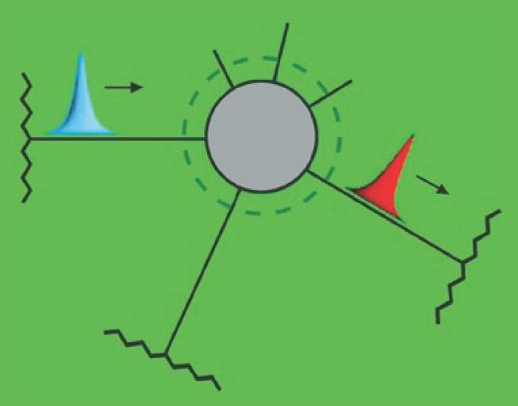 Farkas Dániel Gergely
Msc physics student
1
Contents
Difference of potencials
Difference of temperatures
Scattering matrix 1x1, 2x2, 3x3
Scatterer with two leads
Scatterer with potencial contact
Scatterer embedded in ring
2
Difference of potencials
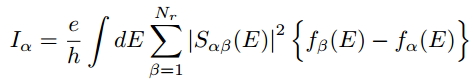 Starting point:


If pot. difference << temperature:

Than the current is:
				       where:
T = 0, easy case. Vα > 0: S12(E) E-dependence is important.
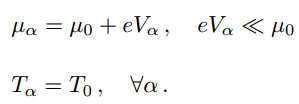 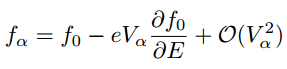 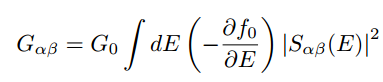 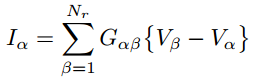 3
Difference of temperatures
Similar case, now the temperature differs:


Fermi functions:
Current, and thermoelectric conductance:

                                    2
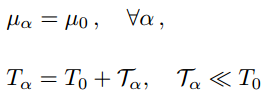 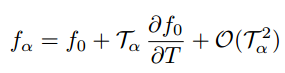 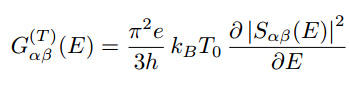 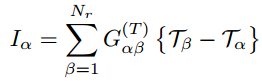 4
Scattering matrix 1x1
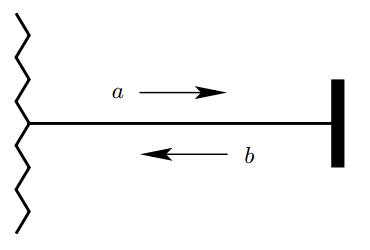 1 reservoir,
1 scattering channel,
 => 1x1 scattering matrix:
Total reflection, S11: reflection coefficient.
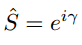 5
Scattering matrix 2x2
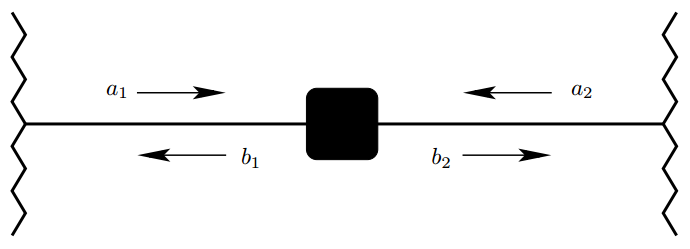 2 reservoir, 2x2 matrix, 8 parameter + unitarity.
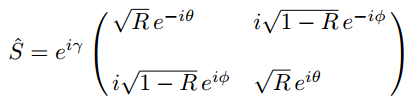 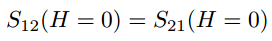 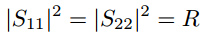 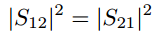 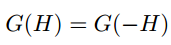 6
Scattering matrix 3x3
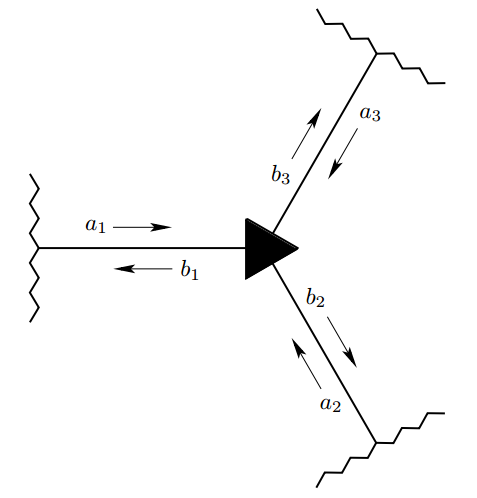 3 reservoirs, 9 matrix elements…
Example:


Reflection probabilities can be different!
Tαβ depends on transmission with the third lead.
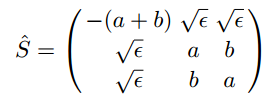 7
Scatterer with two leads
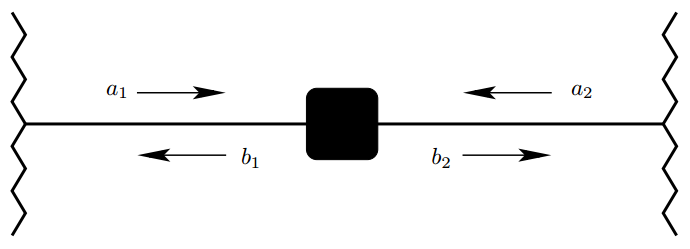 2 reservoirs, but NL and NR  sub-bands,


T = 0, sum up to the sub-bands.
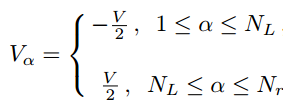 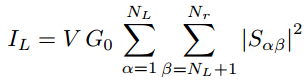 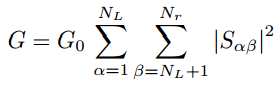 8
H dependence of conductance
Our goal:
Some quantities:



Identity + unitarity =>
Symmetry =>
Summary:                                                 
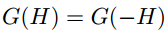 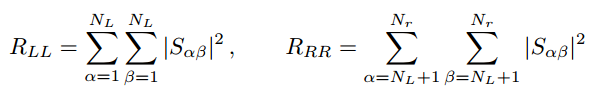 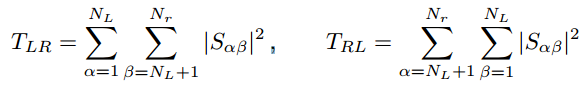 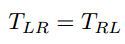 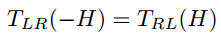 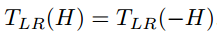 9
Scatterer with potencial contact
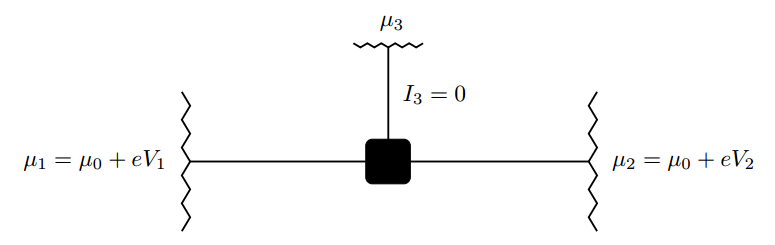 3 reservoir special case,
Motivation:
	measurement in the sample => + contact, + problem
G12 depends on scattering between 1,2 and 3!
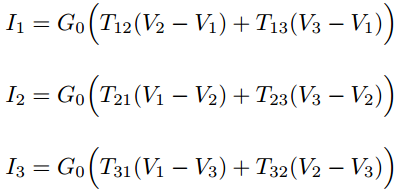 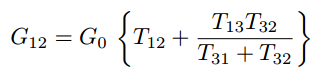 10
Scatterer embedded in ring
2 reservoir special case, H occurs,
Thin sample, wave function:

+ boundary conditions:


Magnetic flux equivalent with assymetry!
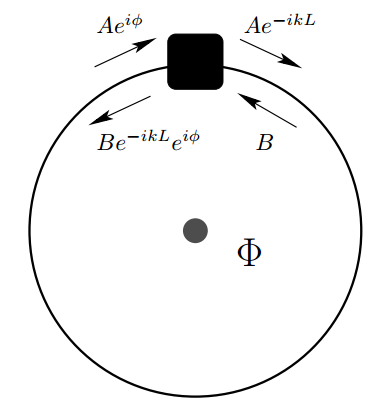 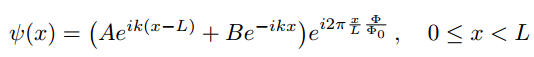 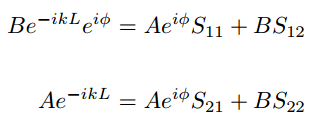 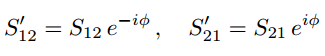 11
Scatterer embedded in ring
Spectrum of free electrons:

                                        + some nasty equations
Dispersion relation:
Current:
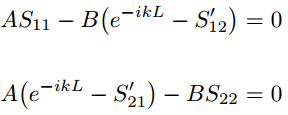 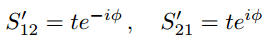 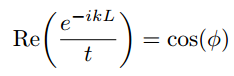 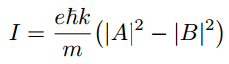 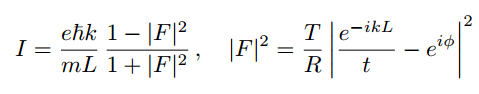 12
Thank you for your attention!
13